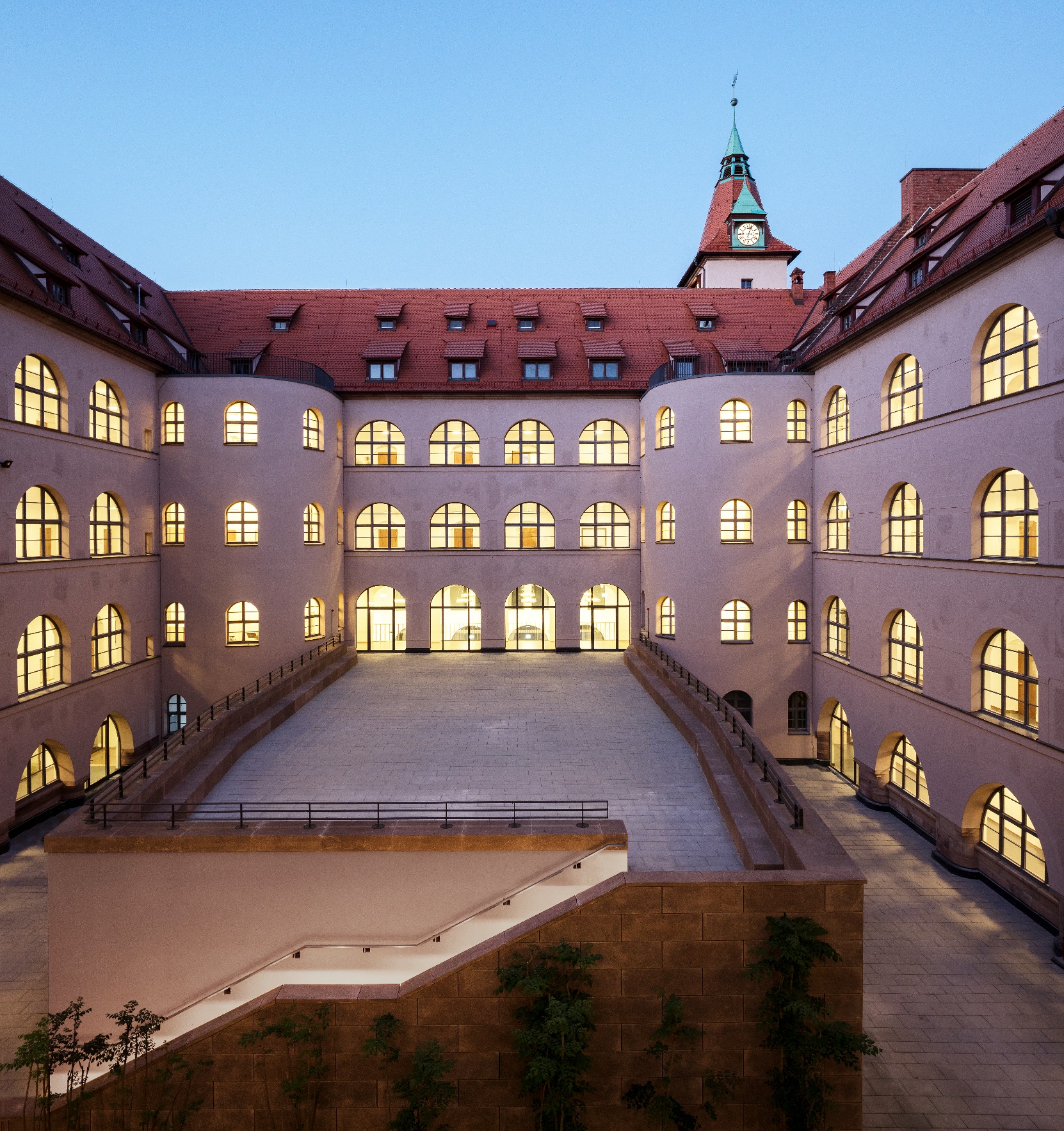 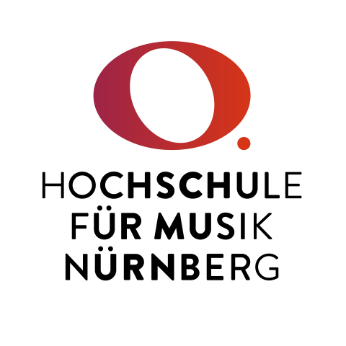 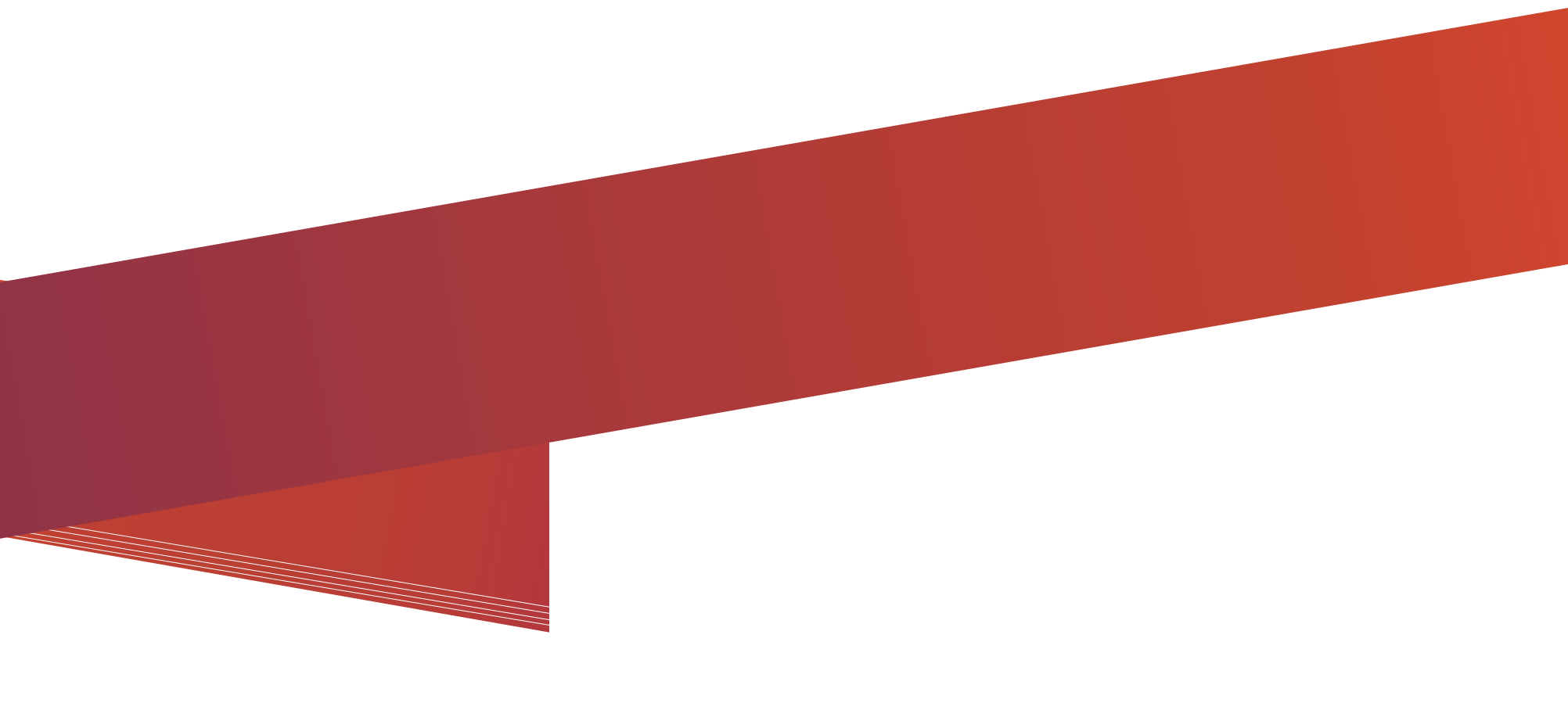 13.01.2025: Renaissance
Johannes Ciconia und Guillaume Dufay
Titel Fett
HIER IST PLTZ FÜR TITEL ODER BEGRÜSSUNG
Literatur zur Renaissance
Kurt Flasch: Unter der Riesenkuppel, 
	in: Das 15. Jahrhundert. Alte und neue 	Mächte, hg. von Michael Jeismann, 	Frankfurt am Main 1999, S. 9-19
Nicole Schwindt: Frauen und Musik im Europa
	des 16. Jahrhunderts (troja 4), Kassel 2004
Laurenz Lütteken: Musik der Renaissance.
	Imagination und Wirklichkeit einer 	kulturellen Praxis, Kassel 2011
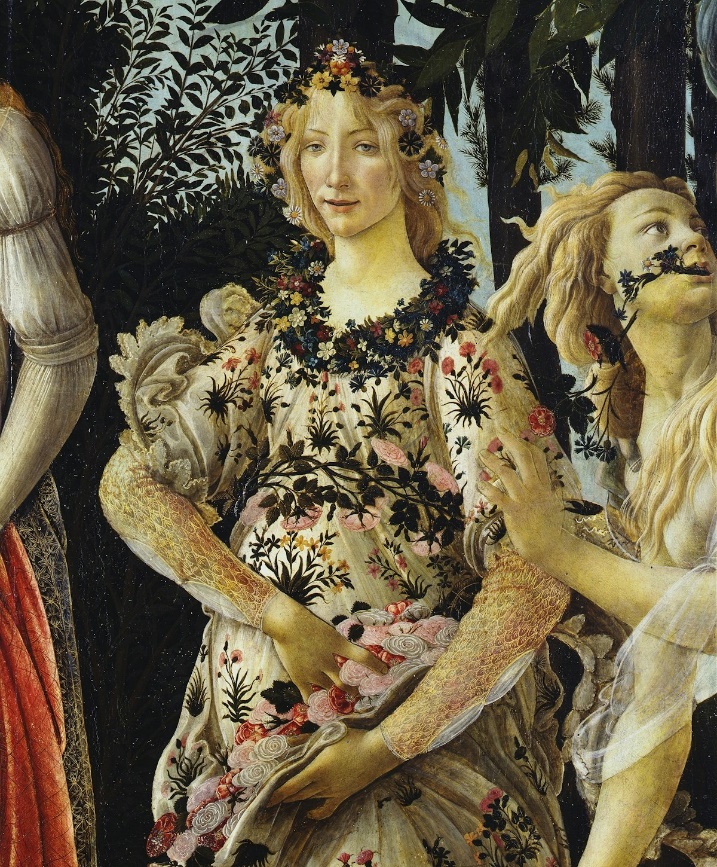 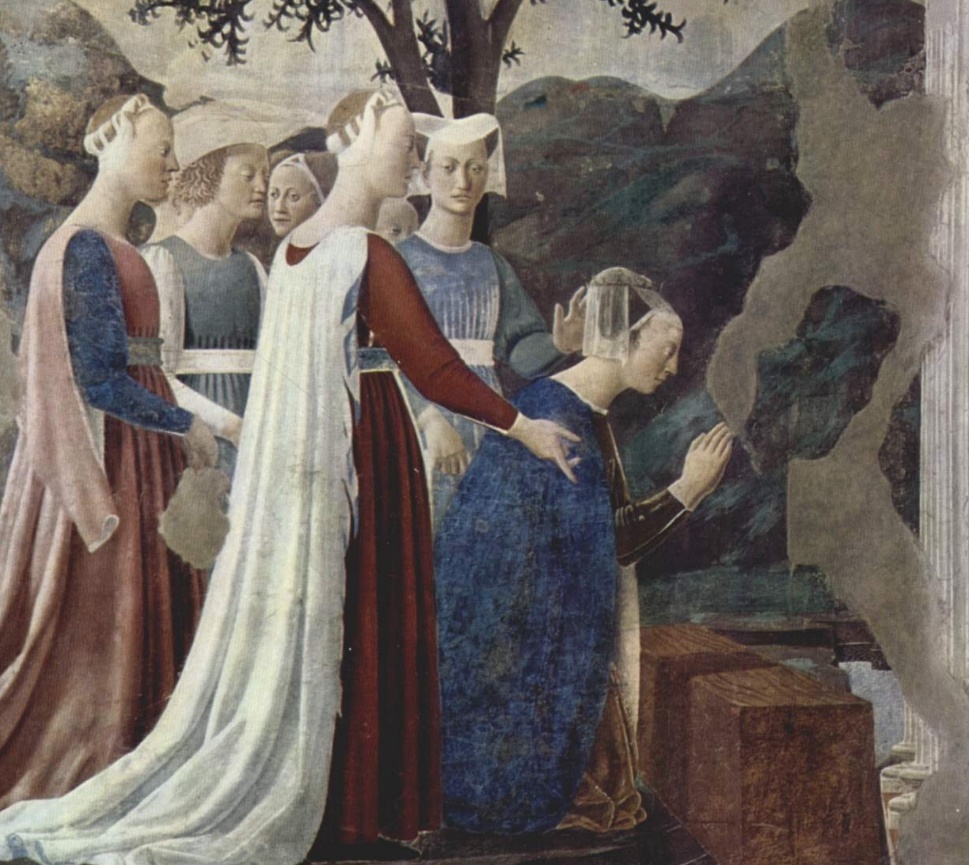 Pierro della FrancescaFrau Angelico                                                                              Sandro                                                                                                     Boticelli
Marsilio Ficino (1433-1499)
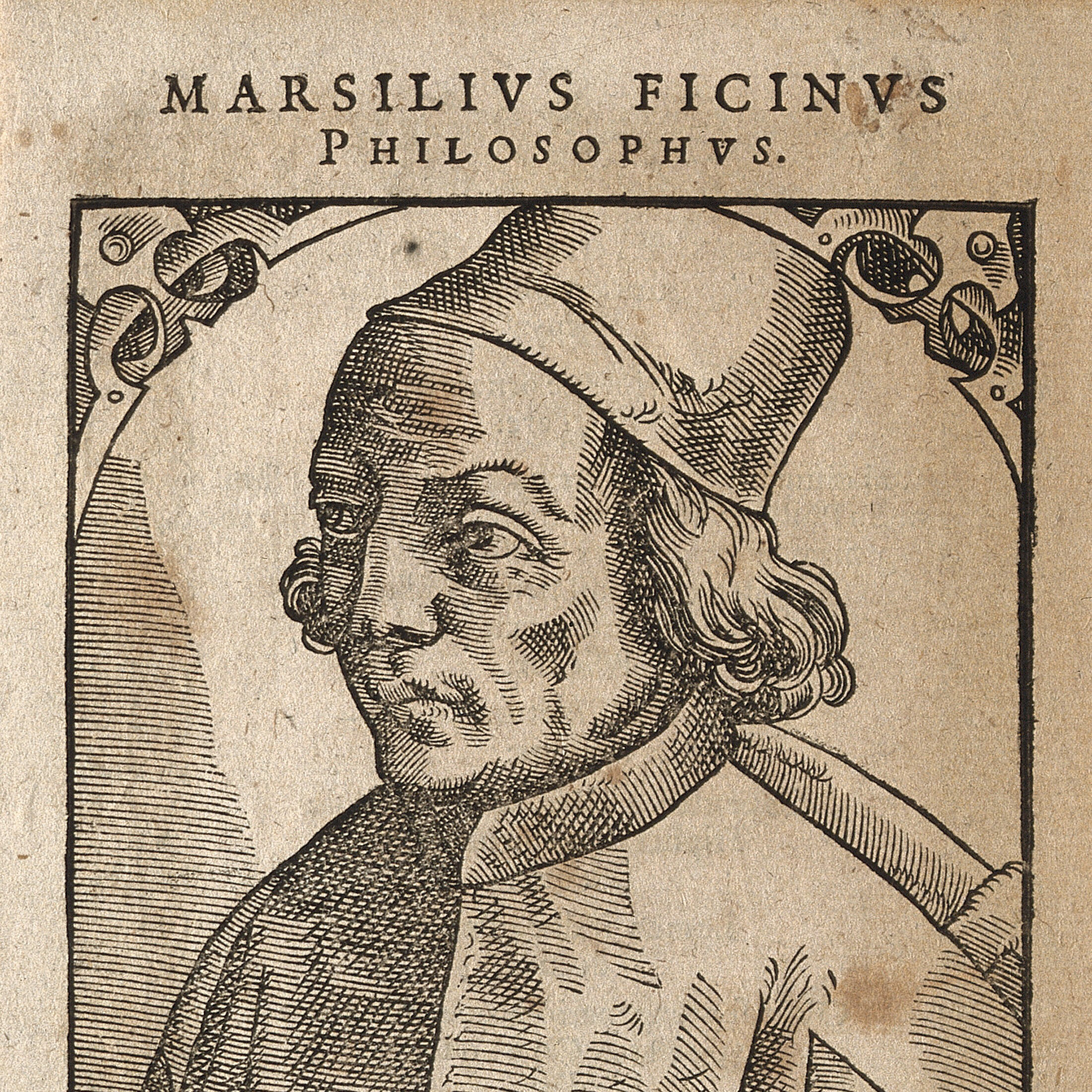 Guillaume Dufay (um 1400-1474)Orlando di Lasso (1532-1594)
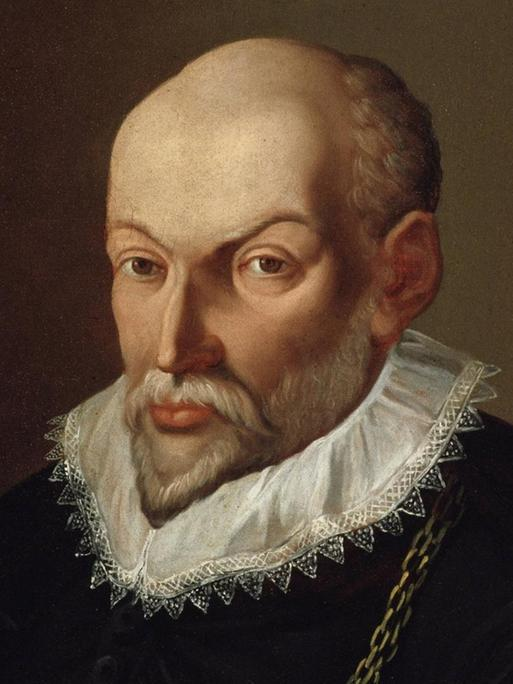 Klangbeispiel: Orlando di Lasso: Lagrime di San PietroNr. 10: Come falda di neve Ensemble Vocal Européen, Ltg. Philippe Herreweghe
Wie die Reste des Schnees, die vom Winter
In einem engen, verborgenen Tal sind verblieben,
Im Frühling, sobald sie die Sonne erwärmt,
Schmelzen und völlig in Wasser zerfließen,
So geschah es auch mit der Angst, die wie Eis war
Im Herzen des Petrus: als er die Wahrheit erkannte,
Als Christus den Blick nach ihm wandte,
Schmolz sie dahin und löste sich auf in Tränen.
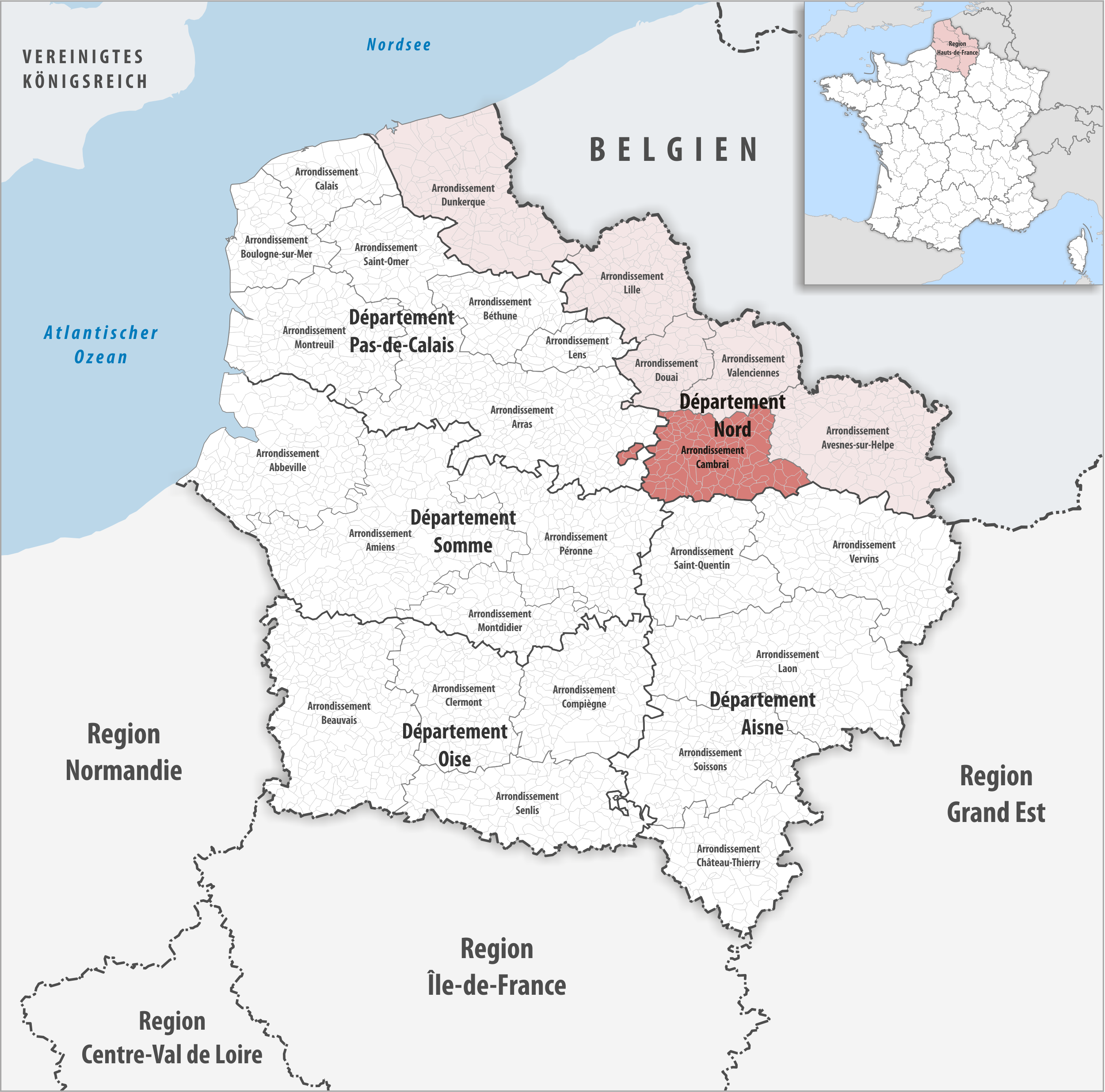 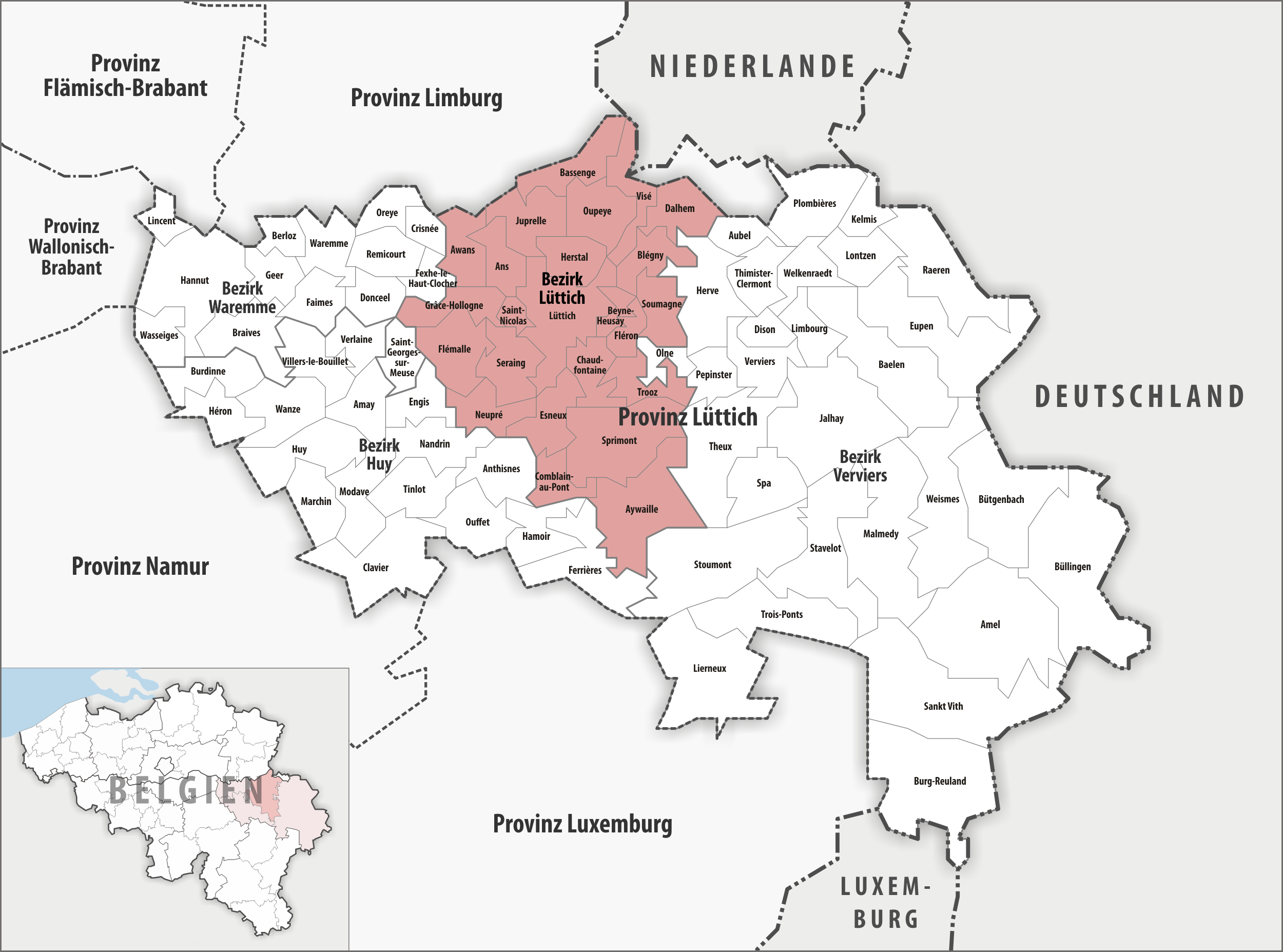 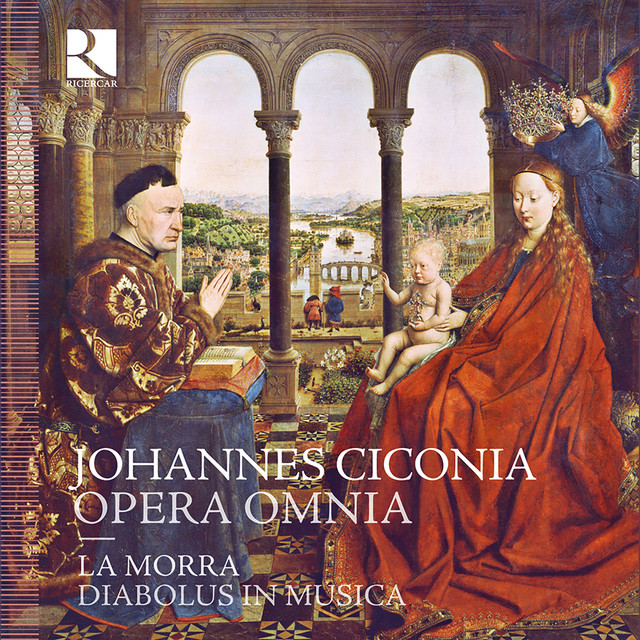 Klangbeispiel: Johannes Ciconia:Gloria Nr. 1Diabolus in musica, Ltg. Antoine GuerberLa Morra, Ltg. Corina Marti & Michal Gondko
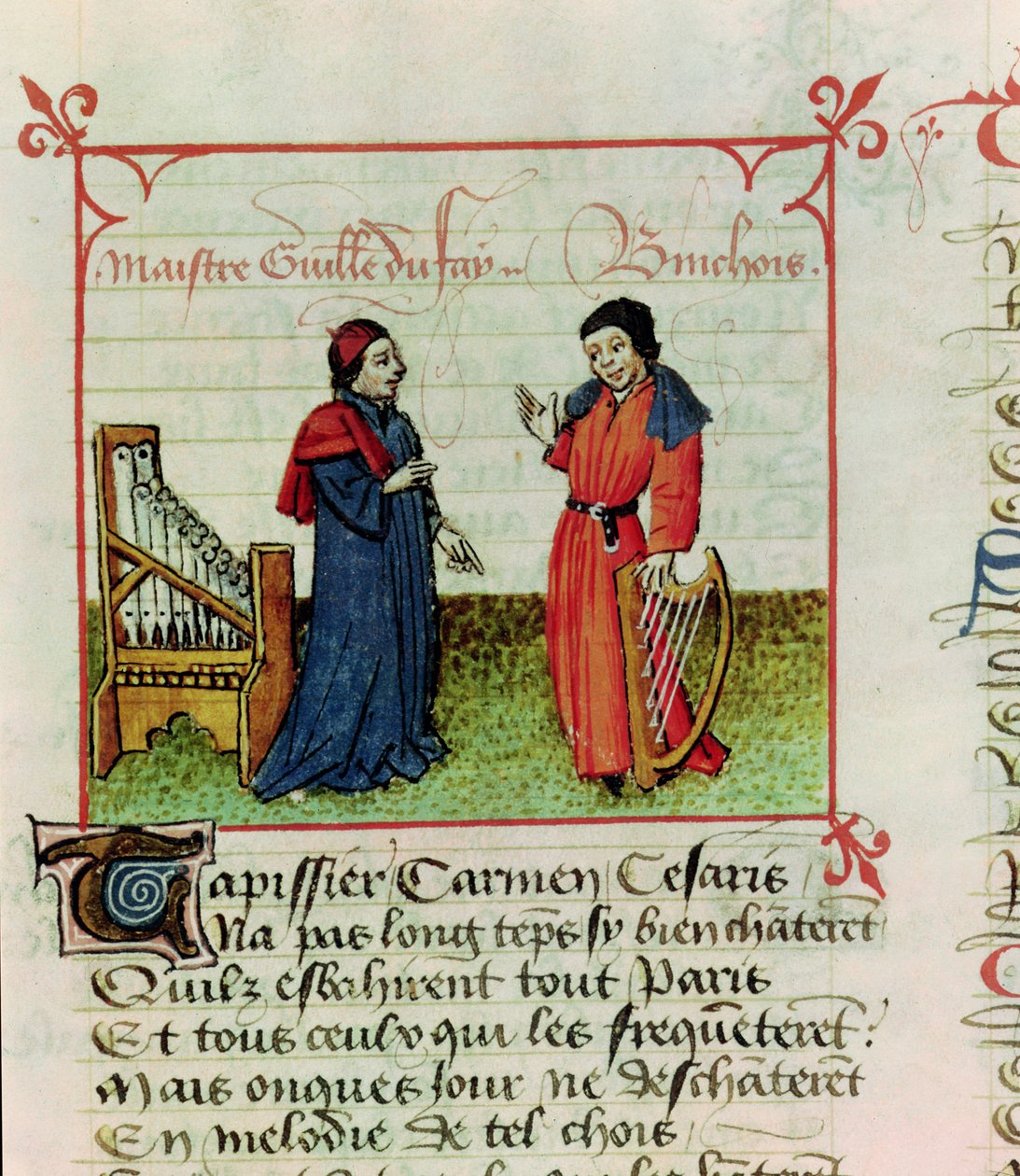 Die Florentiner Motetten von Guillaume Dufay:Komponieren im Spannungsfeld von »proportio« und »eloquentia«
Klangbeispiel: Guillaume Dufay:Nuper rosarum floresAltus: David Cordier und 3 Altus (darunter Kai Wessel)Tenor: Wilfried Jochens und 3 Tenöre(darunter Knut Schoch)Tenorposaune,Tenorpommer, Trommel,ganzes InstrumentariumLtg. Helga Weberin Zusammenarbeit mit Marianne Richert Pfau
Literatur 1
1949: Rudolf Wittkower, Grundlagen der Architektur im Zeitalter des
	Humanismus
1964: Rolf Dammann, Die Florentiner Domweihmotette Dufays (1436),
	in: Wolfgang Braunfels (Hg.): Der Dom von Florenz, Olten 1964, 
	S. 71-85 
1973: Charles W. Warren, Brunelleschi’s Dome and Dufay’s Motet, 
	in: Musical Quarterly 59 (1973), S. 92-105
1982: Paul von Naredi-Rainer: Architektur und Harmonie. Zahl, Maß und
	Proportion in der abendländischen Baukunst, Köln 1982
1988: Hans Ryschawy / Rolf W. Stoll, Die Bedeutung der Zahl in Dufays
	Kompositionsart: Nuper rosarum flores (Musik-Konzepte 60), 	München 1988
Leon Battista Alberti (1404-1472)
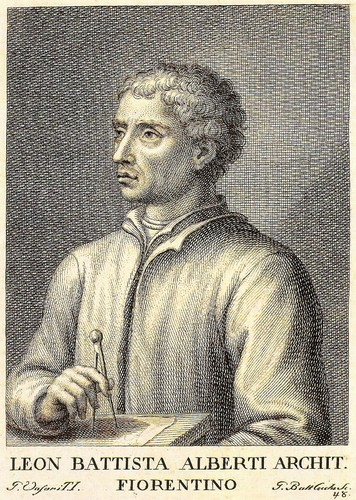 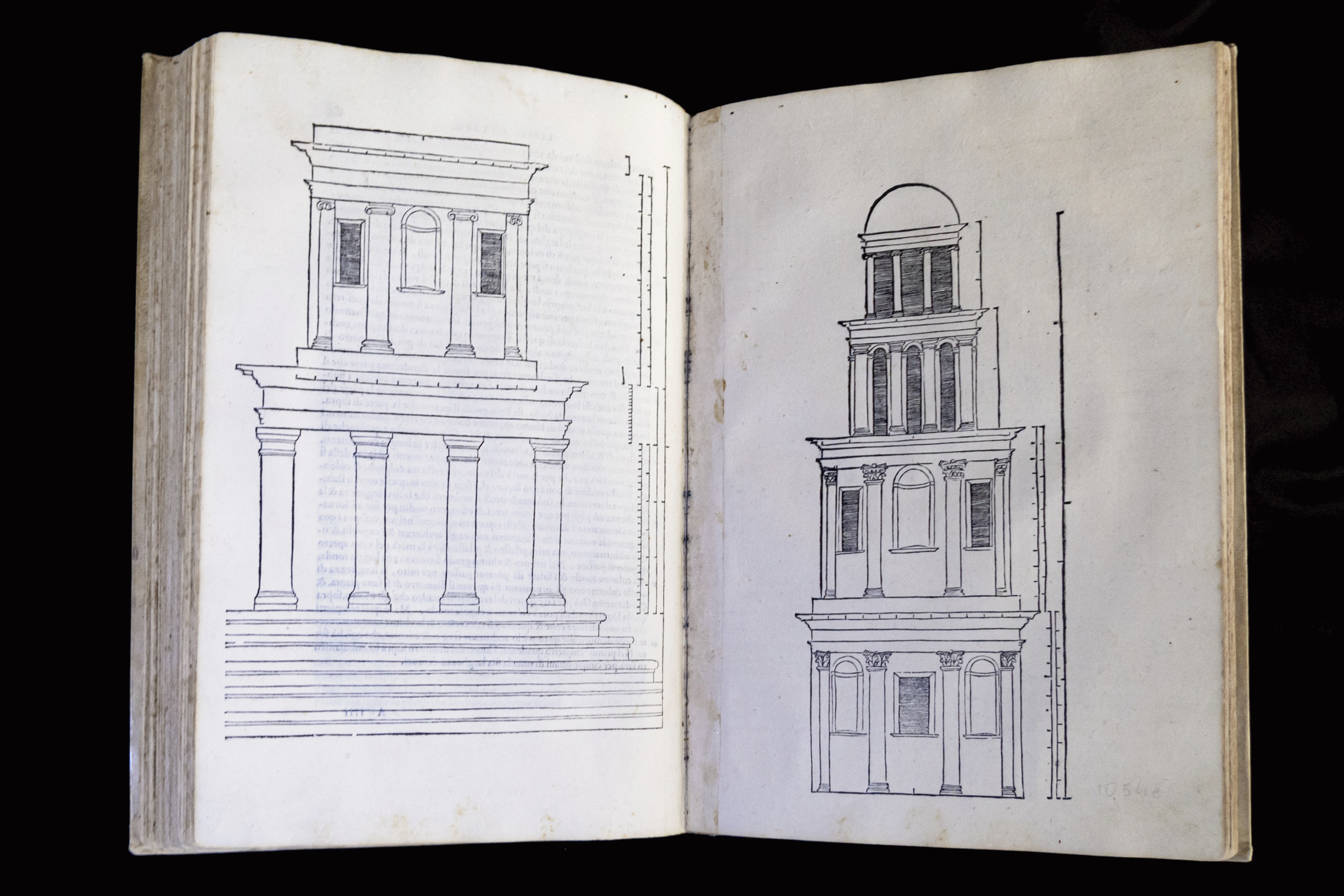 Sigismondo Malatesta (rechts) beauftragt Alberti mit dem Bau des Tempio Malatestiano in Rimini (um 1450)
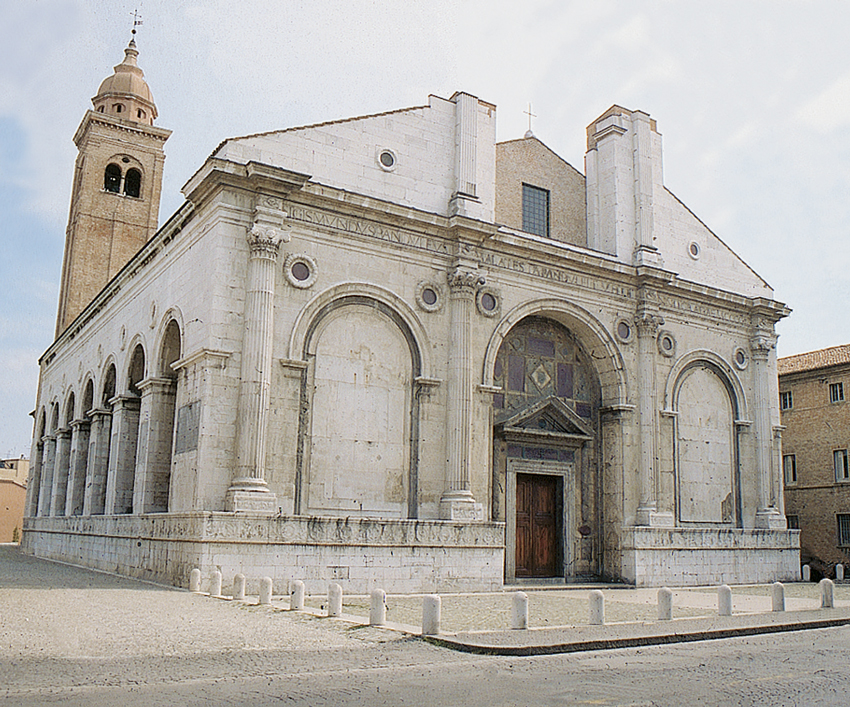 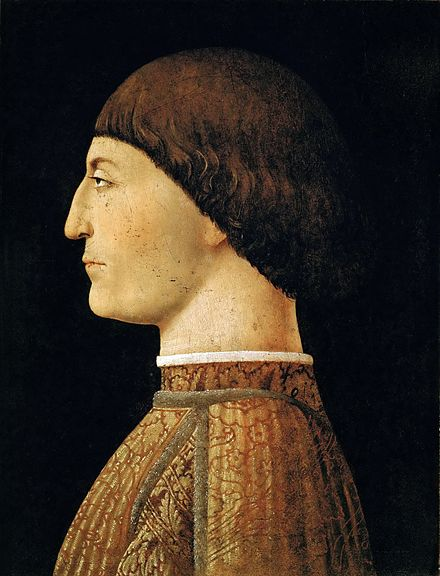 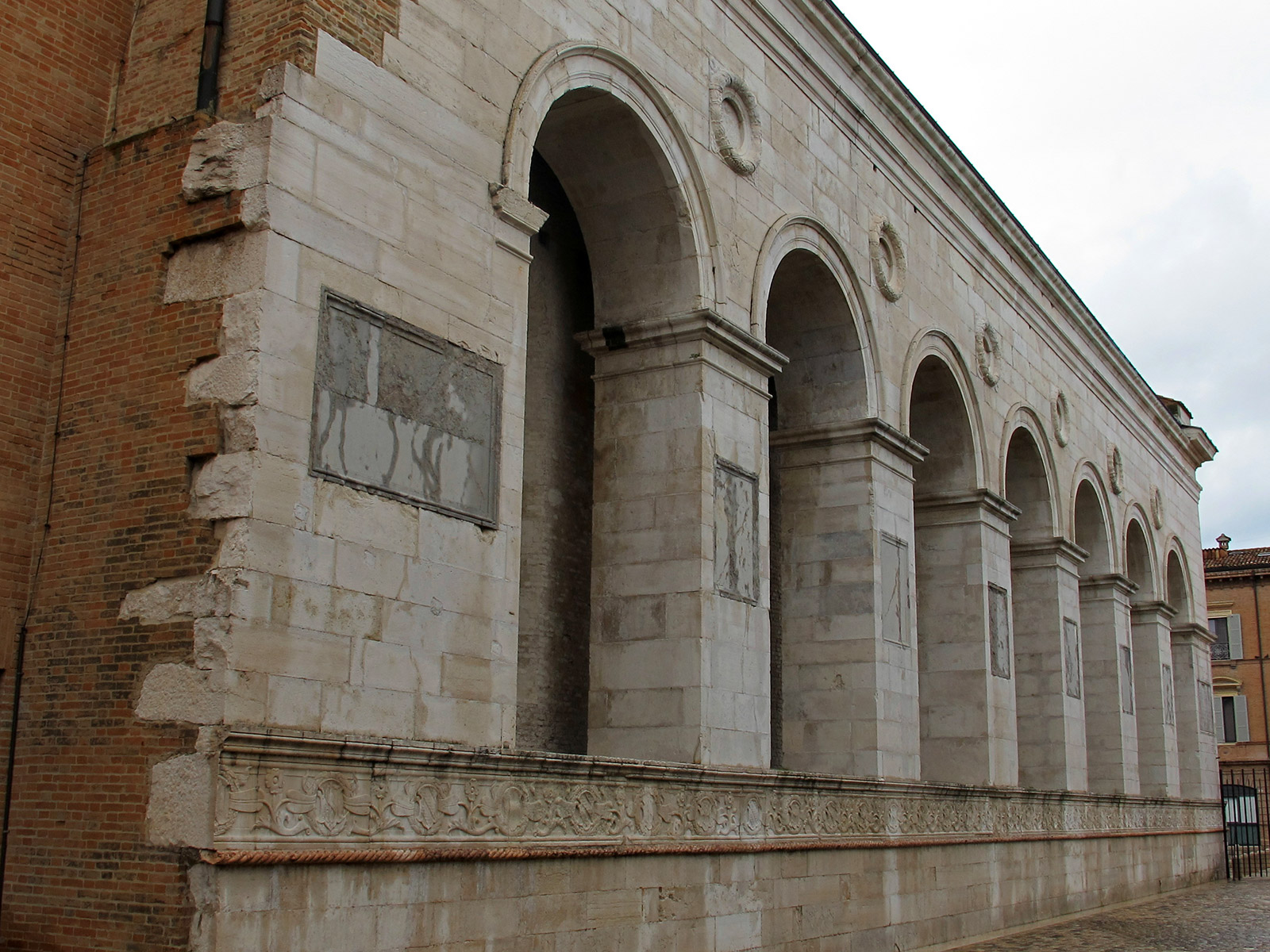 Hartmann Schedel: Weltchronik (1493)
Jacopo da Bologna: 
3stimmiges Madrigal
Aquila altera – 
Creatura gentile – 
Uccel di dio
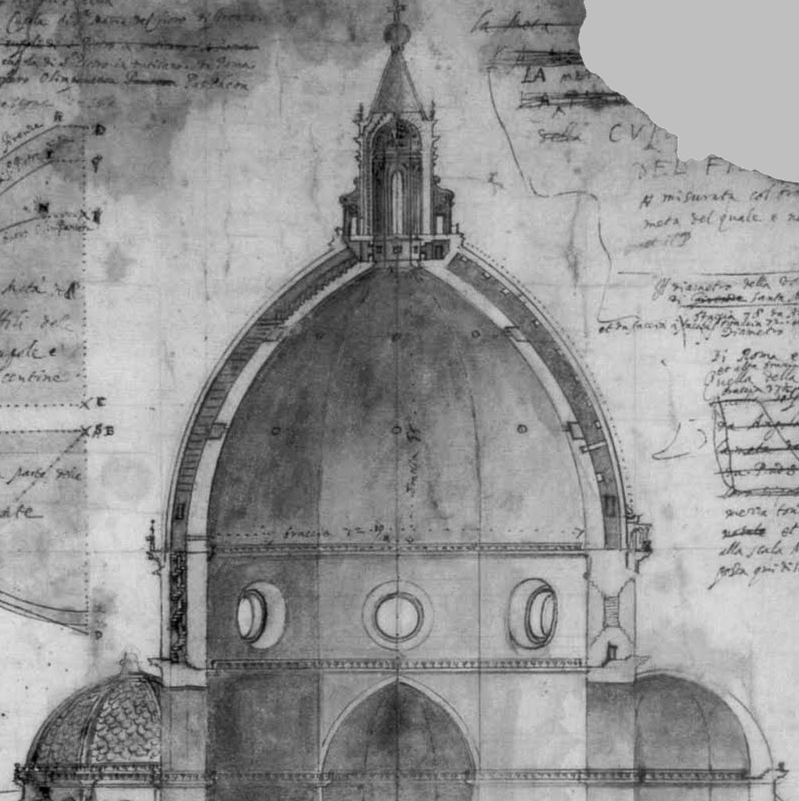 Filippo Brunelleschi 1377-1446Kuppel desDoms in Florenz
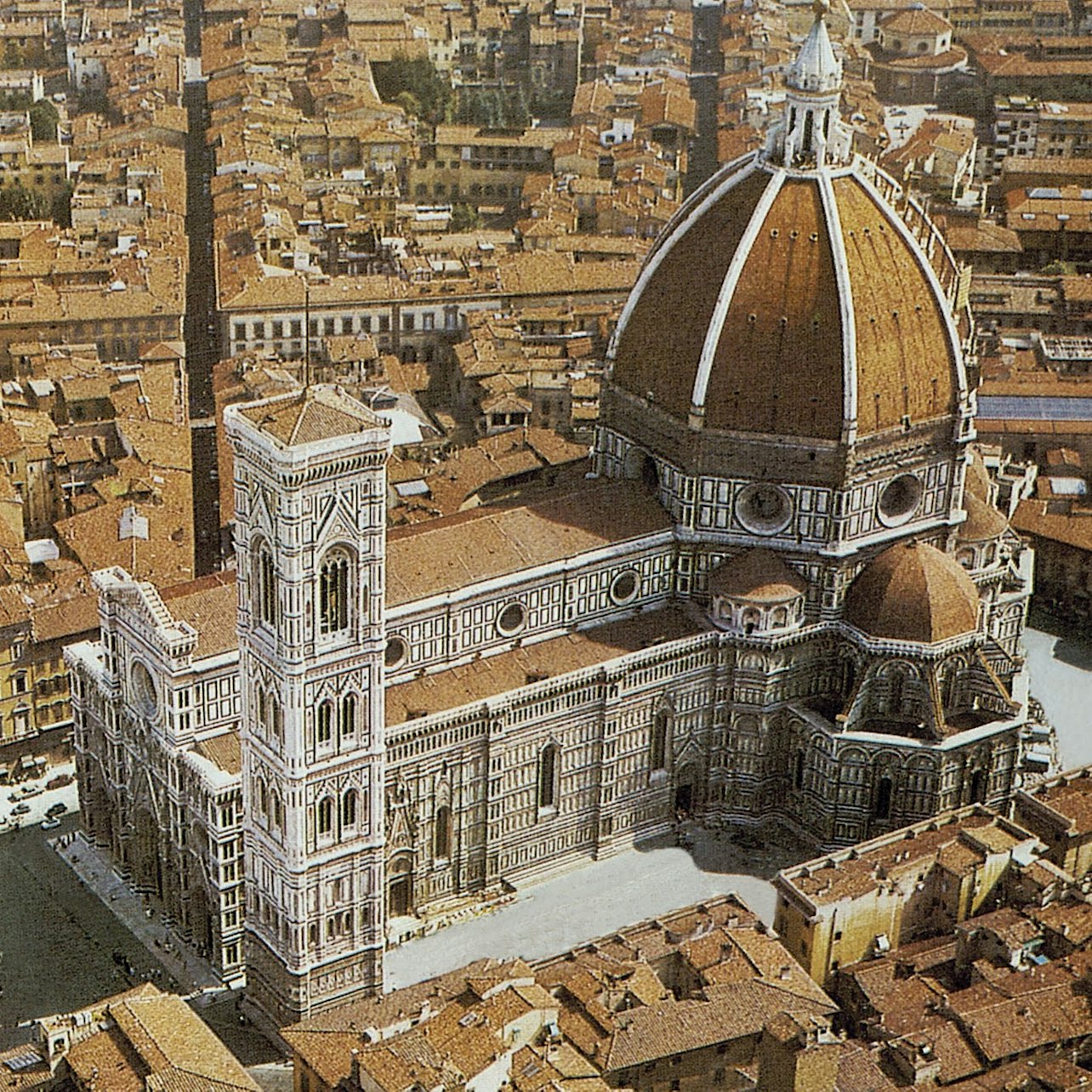 Franco-flämische Italienfahrer
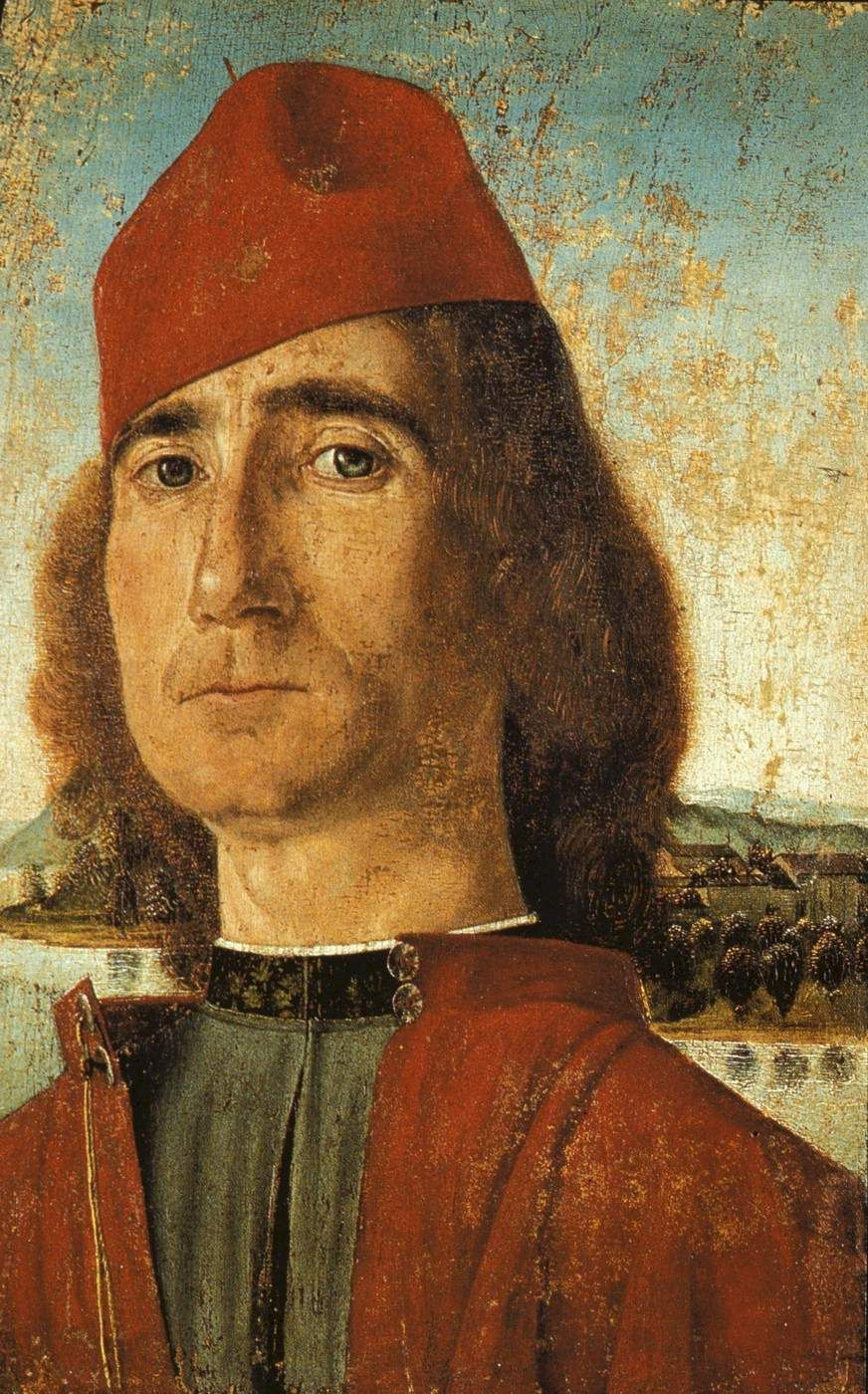 Fibonacci-Folge
1, 1, 2, 3, 5, 8, 13, 21, 34, 55

jede weitere Zahl ist
die Summe der beiden 
ihr vorangehenden Zahlen
 
benannt nach Leonardo Fibonacci,
der damit im Jahr 1202 
das Wachstum einer 
Kaninchenpopulation beschrieb
Isorhythmische Motette
In isorhythmischen Motetten  (von griech. isos = gleich und rhythmós = Rhythmus) wird 
die Abfolge von Tonhöhen, 
	Color  (von lat. color = Farbe) und
die Abfolge von Tondauern/Rhythmus, 
	Talea (von altfranz. taille = Abschnitt) organisiert
Isorhythmie
„Mit dem erst zu Beginn des 20. Jhs. entwickelten Begriff wird eine Kompositionstechnik bezeichnet […]. Gemeint ist die ein- oder mehrfache Wiederholung eines cantus firmus im Tenor. Für diesen cantus firmus wird durch den Komponisten eine individuelle rhythmisches Zurichtung, ein Modell geschaffen, das dann […] wiederholt wird. Dieses Modell kann [..] auch proportional verändert, zumeist verkleinert werden, so dass sich die absoluten Notenwerte ändern, deren Binnenrelation jedoch gleich bleiben. […] Diese Technik, bedeutsam für Motette und Messe […], hat um 1450 ihre Bedeutsamkeit plötzlich eingebüßt.“
Lütteken, S. 226
Klangbeispiel: Guillaume Dufay: Salve, flos Tuscae gentis (1436)
Salve flos Tuscae gentis, Florentia, salve, 
O salve, Italici gloria magna soli. 
Salve, quae doctos felix tot mater alumnos, 
Tot generas magnos consilio atque fide, 
Quae tot praestantes mira integritudine, quae tot 
Praestantes generas religione viros. 
Salve, cui debet quodcumque est artis honestae, 
Ingenii quidquid, quidquid et eloquii est. 
Salve, quae fama totum diffusa per orbem 
Et vehere et natos mittis ad astra tuos…
Literatur 2
George Steiner, Von realer Gegenwart. Hat unser Sprechen Inhalt,
	München 1990
Hans Heinrich Eggebrecht, Machaut’s Motette Nr. 9, 
	in: AfMw 19/20 (1962/63) ) S. 281-293
Hans Heinrich Eggebrecht, Machaut’s Motette Nr. 9, 
	in:  AfMw 25 (1968), S. 173-195
Pierre Bourdieu, Zur Soziologie der symbolischen Formen, 
	Frankfurt am Main 1974
Peter Burke, Die Renaissance in Italien. Sozialgeschichte einer Kultur
	zwischen Tradition und Erfindung, Berlin 1984
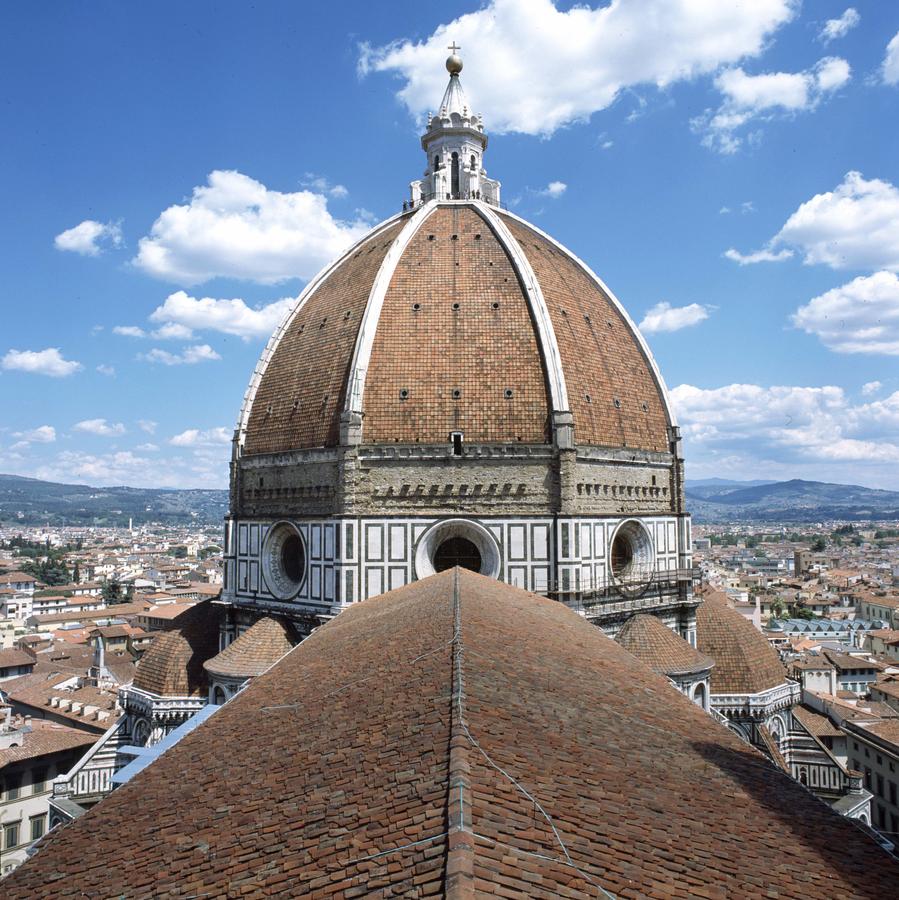